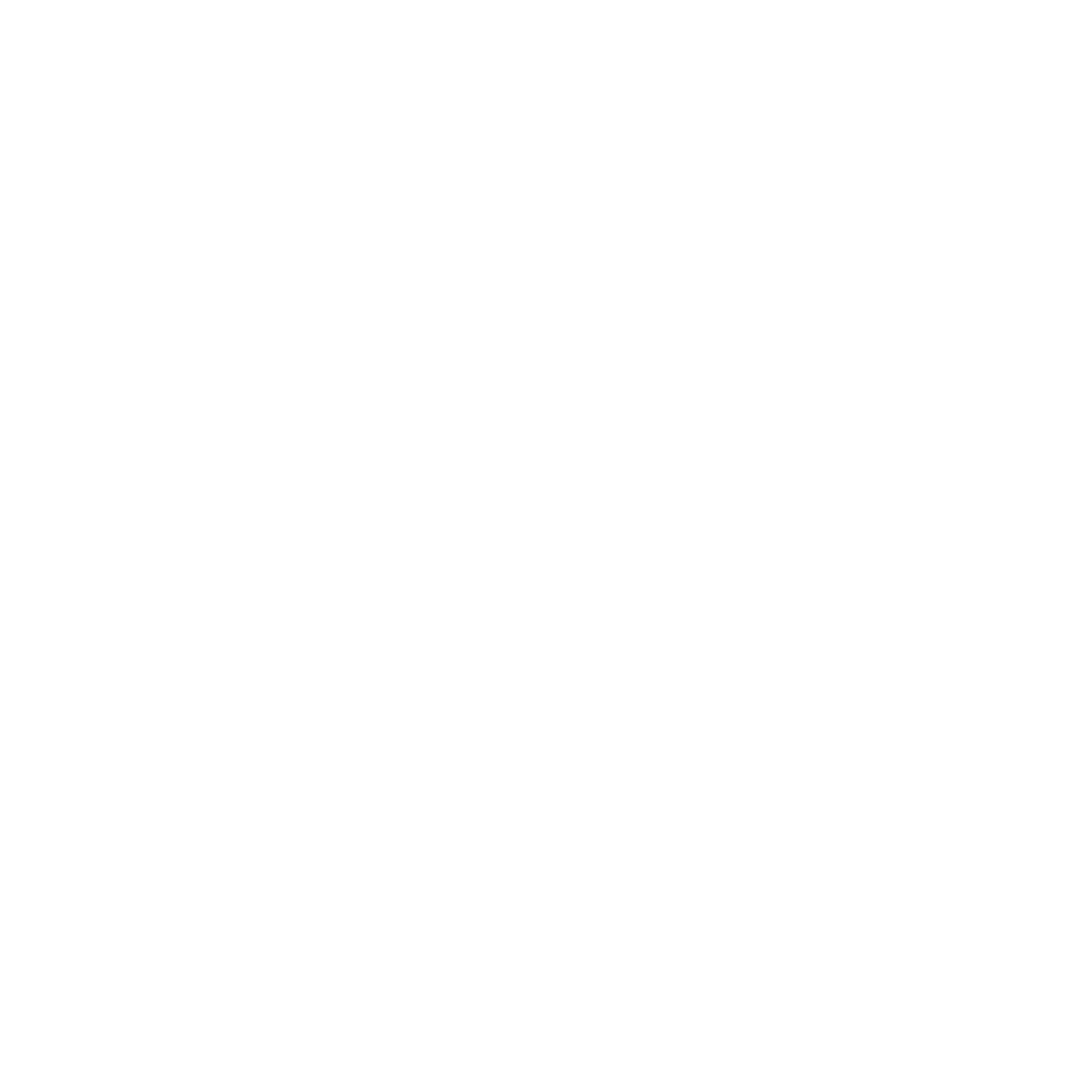 QUAIS EMOÇÕES VOCÊ PASSA PRO SEU TIME?
Dado sua expressão impassível esta manhã,  meu chefe parece desapontado com o relatório que entreguei ontem.
Nossa, pela cara da minha chefe, ela está insatisfeita com a ideia que eu dei!
A julgar pela expressão impassível do meu chefe esta manhã quando o cumprimentei, ele está claramente desapontado com o relatório que entreguei ontem.
O Reconhecimento é o primeiro passo para compreender o estado emocional presente (seja o nosso ou de outra pessoa). Mas, Infelizmente, ele não é infalível.
👉🏽 Com que frequência será que você é mal interpretado? 👉🏽Você ao menos sabe disso? 👉🏽Será que você tem expressado suas emoções como imagina?
Precisamos saber articular o que estamos sentindo, especialmente as sutilezas que distinguem uma emoção da outra. Caso contrário, nunca alcançaremos nosso objetivo final: compreender, comunicar e regular nossas emoções de forma eficaz para que se tornem uma ajuda e não um obstáculo. 
Não só a expressão facial e corporal como o tom de voz também podem enviar uma mensagem sobre o estado emocional de alguém.
Atividade:
👉🏽 Escolha uma reunião, ou momento 1:1 com o seu time, para consultá-los e entender QUAIS EMOÇÕES VOCÊ TEM PASSADO PARA A EQUIPE. Faça a aplicação da atividade escolhendo uma das perguntas abaixo:
1
2
3
4
Qual é a emoção que vocês acreditam que eu transmito mais frequentemente durante as nossas interações?
Qual é a impressão que vocês têm sobre a minha energia emocional durante as nossas interações?
Como vocês descreveriam a minha expressão facial, corporal e verbal durante as nossas reuniões ou interações?
Vocês notam algum padrão nas minhas expressões emocionais quando estou compartilhando questões mais positivas ou negativas?
Aproveite para explorar também:
De que forma as emoções que eu transmito impactam a atuação do time?
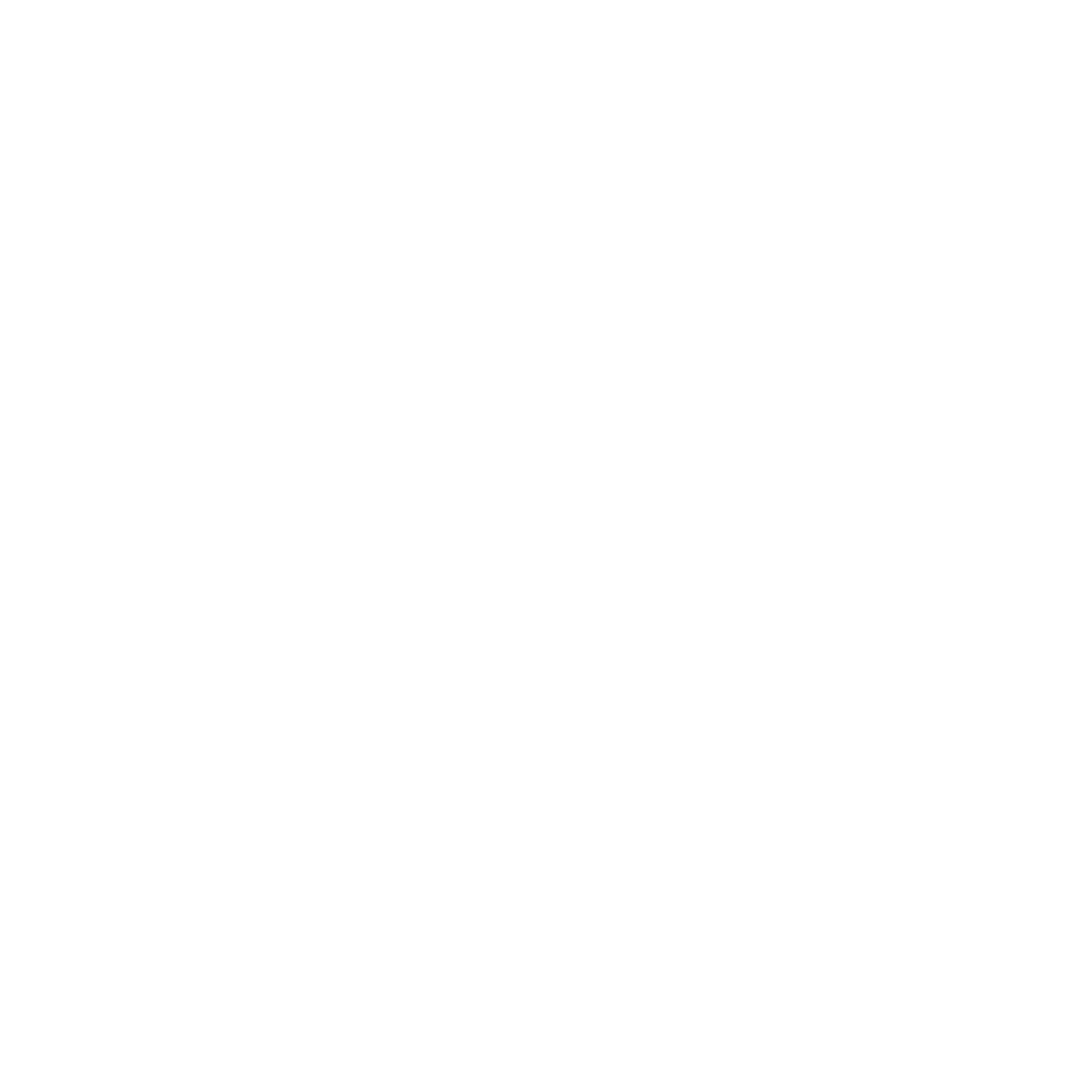 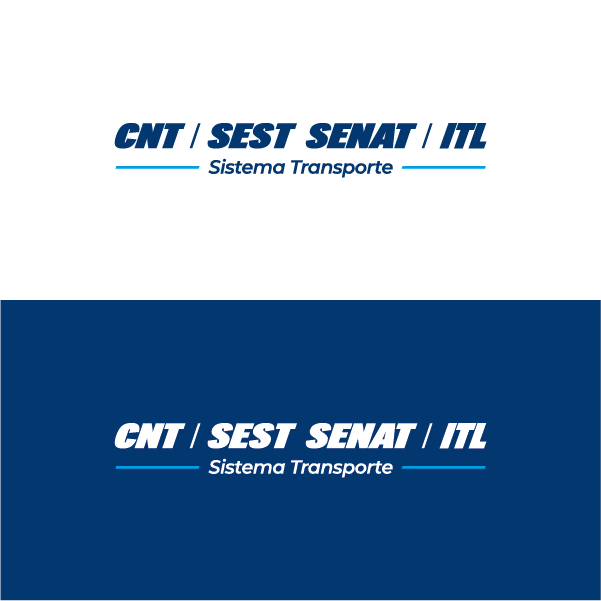 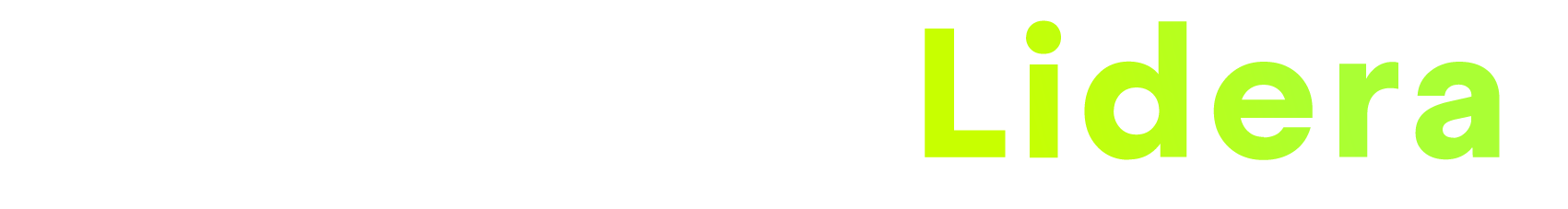 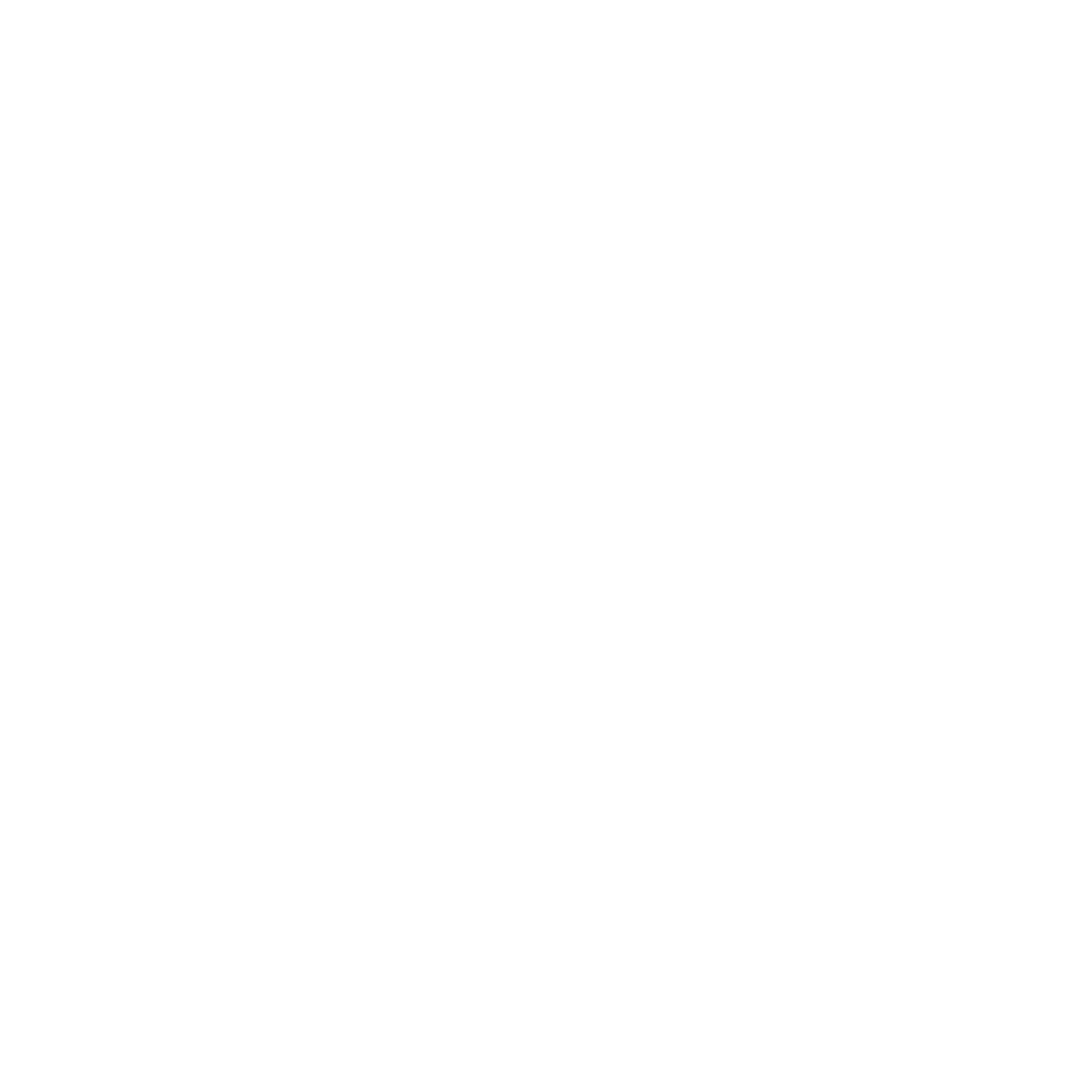 QUAIS EMOÇÕES VOCÊ PASSA 
PRO SEU TIME?
A julgar pela expressão impassível do meu chefe esta manhã quando o cumprimentei, ele está claramente desapontado com o relatório que entreguei ontem.
Nossa, pela cara da minha chefe, ela está insatisfeita com a ideia que eu dei!
O Reconhecimento é o primeiro passo fundamental para compreender o estado emocional presente (seja o nosso ou de outra pessoa). Mas, Infelizmente, ele não é infalível.

👉🏽 Com que frequência será que você é mal interpretado? 👉🏽Você ao menos sabe disso? 👉🏽Será que você tem expressado suas emoções como imagina?

Precisamos saber articular o que estamos sentindo, especialmente as sutilezas que distinguem uma emoção de outra. Caso contrário, nunca alcançaremos nosso objetivo final: compreender, comunicar e regular nossas emoções de forma eficaz para que se tornem uma ajuda e não um obstáculo. 
Não só a expressão facial e corporal como o tom de voz também pode enviar uma mensagem sobre o estado emocional de alguém. 
Atividade:
👉🏽 Escolha uma reunião, ou momento 1:1 com o seu time, para consultá-los e entender QUAIS EMOÇÕES VOCÊ TEM PASSADO PARA A EQUIPE? Faça a aplicação da atividade escolhendo no mínimo 1 das perguntas abaixo:
1
2
3
4
Qual é a emoção que vocês acreditam que eu transmito mais frequentemente durante as nossas interações?
Qual é a impressão que vocês têm sobre a minha energia emocional durante as nossas interações?
Como vocês descreveriam a minha expressão facial, corporal e verbal durante as nossas reuniões ou interações?
Vocês notam algum padrão nas minhas expressões emocionais quando estou compartilhando questões mais positivas ou negativas?
Aproiveite para explorar também:
De que forma as emoções que eu transmito impactam a atuação do time?
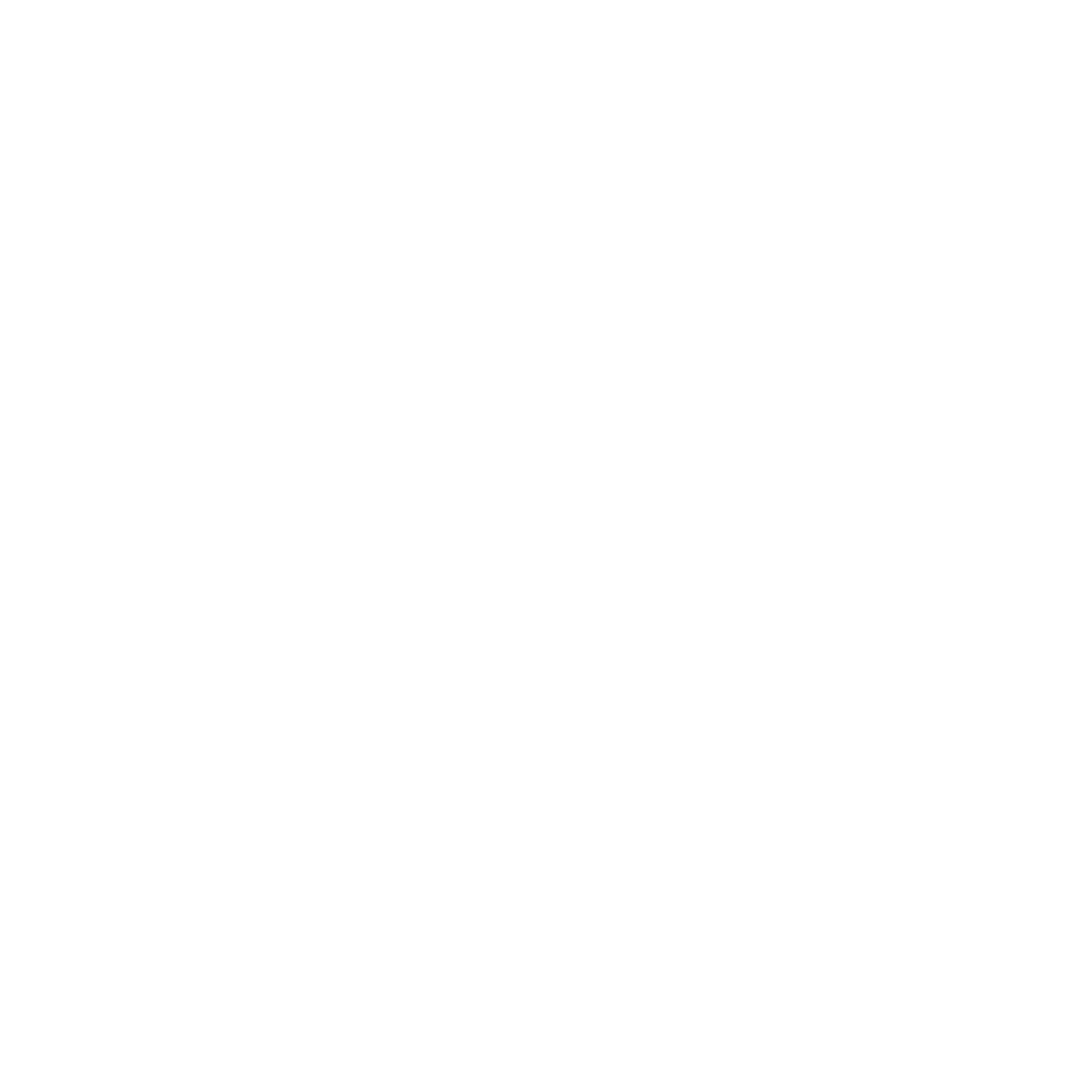 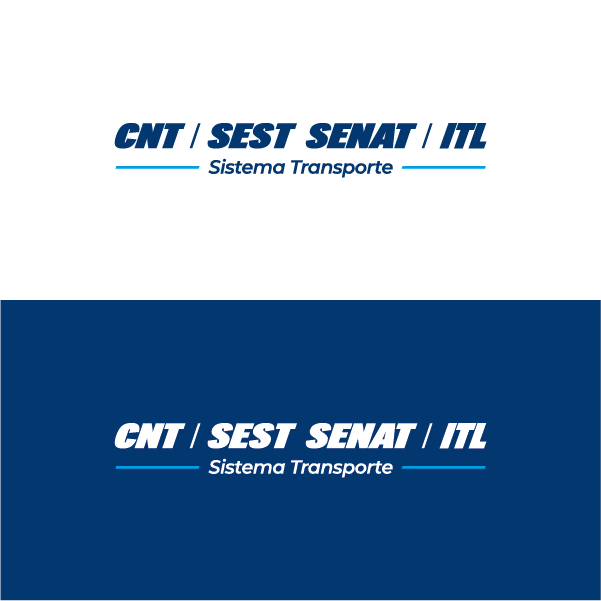 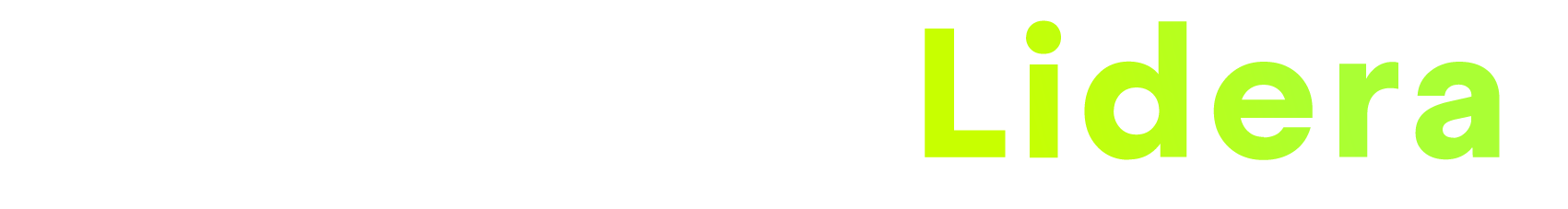